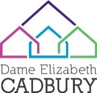 Pupil Pledge 

At Dame Elizabeth Cadbury School we are committed to ensuring our students become the best version of themselves throughout their time with us. 

Each year group will take part in the ‘Pupil Pledge’ where they will attempt to complete a range of tasks to add to their skills set.

Prior to joining us in September, are there any pledges that you can complete? If so, please use the forms to evidence the pledge (this could be a description or an image) and ask an adult to sign the bottom of the ‘written evidence’ part.
Any pledges that have been completed prior to September will be awarded reward points that you can spend in the rewards shop.
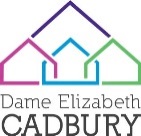 | Dame Elizabeth Cadbury Pupil Pledge
2020
YEAR 7
YEAR 8
YEAR 9
Read a new book 
Participate in an extra-curricular activity at DEC
Learn First Aid and CPR 
Lead class reading in form time 
Visit the Museum of Science (enrichment)
Learn how to greet people in 3 other languages
Eat something you have never tried before from a different culture
Write a letter to yourself that you can read in Y11 
Go with your parents to parents’ evening
Raise money for a charity 
Visit a castle
Apply to be an ambassador (e.g. numeracy, eco-warrior, STEM)
Learn to play an instrument in music
Learn how to swim or ride a bike or learn a new skill
Make a positive contribution towards making our school eco-friendly.
Say thank you to a teacher that has made a difference to you 
Find out about how to get into at least 3 difference careers of your choice
Open a bank/savings account
Raise money for a charity 
Learn how to cook and make a family meal at home
Participate in an extra-curricular activity at DEC
Visit the theatre
Eat something you have never tried before from a different culture
Attend a GCSE options interview with your parents.
Find out about the history of Bournville and the local area.
Go with your parents to parents’ evening
Visit another city or part of Birmingham with school
Learn to play an instrument in music
Apply to be an ambassador (e.g. numeracy, eco-warrior, STEM)
Visit a University 
Make a positive contribution towards making our school eco-friendly.
Learn how to swim or ride a bike or learn a new skill
Sing Christmas carols at an old peoples home
Say thank you to a teacher that has made a difference to you
Visit a University 
Join The Duke of Edinburgh Award – complete Bronze level
Go with your parents to parents’ evening
Attend a careers fair
Help a younger pupil in the school
Participate in a community project/raising money for charity
Complete one random act of Kindness every day for a week in #PAYITFORWARD
Apply to be an ambassador (e.g. numeracy, eco-warrior, STEM)
Visit another country or city with school
Attend a GCSE options interview with your parents.
Attend a Y7/8 numeracy or reading club before or after school to assist the teacher and students.
Make a positive contribution towards making our school eco-friendly
Tweet/Post/say something positive about our wonderful school.
Learn how to swim or ride a bike or learn a new skill
Visit a beach or other outdoor venue
Say thank you to a teacher that has made a difference to you
YEAR 11
YEAR 10
YEAR 12/13
Volunteer  to a regular commitment (school/community)
Attend at least one educational trip 
Apply to become a prefect
Visit a University 
Attend an interview for work experience
Attend a Y7/8 numeracy or reading club before or after school to assist the teacher and other students.
Attend a mock interview 
Visit another country or city with school
Make a positive contribution towards making our school eco-friendly
Talk to someone who has successfully completed an apprenticeship for advice
Complete Duke of Edinburgh Bronze or Silver
Learn a new skill
Say thank you to a teacher that has made a difference to you 
Tweet/Post/say something positive about our wonderful school.
Attend a revision session or masterclass
Watch a Theatre Performance linked to texts studied in English. 
Attend July Prom and the leavers ceremony
Experience a college or Apprenticeship taster day 
Visit our Sixth Form common room
Attend an interview for work experience
Write a CV 
Apply for a college or apprenticeship.
Attend GCSE revision classes after school 
Apply to be Head boy/girl or a senior prefect
Make a positive contribution towards making our school eco-friendly.
Complete Duke of Edinburgh Bronze or Silver
Complete a park run/bike ride
Learn a new skill
Say thank you to a teacher that has made a difference to you 
Tweet/Post/say something positive about our wonderful school.
Attend a revision session or masterclass
Watch a Theatre Performance. 
Cook a three course meal.
Experience a University or Apprenticeship taster day 
Attend an interview for work experience
Write a CV/UCAS application
Apply to be a prefect
Enhance leadership skills by leading an after school club or intervention  with  younger students.
Volunteer in school or the local community
Raise money for a charitable cause
Make a positive contribution towards making our school eco-friendly.
Complete a park run/bike ride
Learn a new skill
Support to research and apply for a part time job
Say thank you to a teacher that has made a difference to you
SIR John Dunford – Pupil Premium Tsar
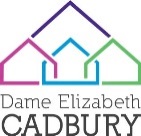 | Dame Elizabeth Cadbury Pupil Pledge
2020
YEAR 7
Pupil Pledge
Read a new book 
Participate in an extra-curricular activity at DEC
Learn First Aid and CPR 
Lead class reading in form time 
Visit the Museum of Science (enrichment)
Learn how to greet people in 3 other languages
Eat something you have never tried before from a different culture
Write a letter to yourself that you can read in Y11 
Go with your parents to parents’ evening
Raise money for a charity 
Visit a castle
Apply to be an ambassador (e.g. numeracy, eco-warrior, STEM)
Learn to play an instrument in music
Learn how to swim or ride a bike or learn a new skill
Make a positive contribution towards making our school eco-friendly.
Say thank you to a teacher that has made a difference to you 
Find out about how to get into at least 3 difference careers of your choice
Open a bank/savings account
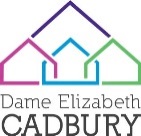 | Dame Elizabeth Cadbury Pupil Pledge
2020
YEAR 7
Pupil Pledge
Read a new book
Possible picture evidence
Possible Written evidence
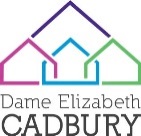 | Dame Elizabeth Cadbury Pupil Pledge
2020
YEAR 7
Pupil Pledge
Participate in an extra-curricular activity at DEC
Possible picture evidence
Possible Written evidence
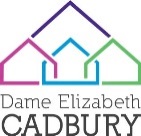 | Dame Elizabeth Cadbury Pupil Pledge
2020
YEAR 7
Pupil Pledge
Learn First Aid and CPR
Possible picture evidence
Possible Written evidence
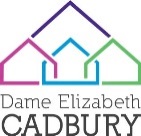 | Dame Elizabeth Cadbury Pupil Pledge
2020
YEAR 7
Pupil Pledge
Lead class reading in form time
Possible picture evidence
Possible Written evidence
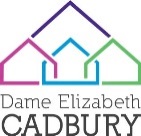 | Dame Elizabeth Cadbury Pupil Pledge
2020
YEAR 7
Pupil Pledge
Visit the Museum of Science (enrichment)
Possible picture evidence
Possible Written evidence
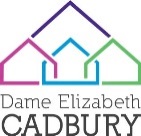 | Dame Elizabeth Cadbury Pupil Pledge
2020
YEAR 7
Pupil Pledge
Learn how to greet people in 3 other languages
Possible picture evidence
Possible Written evidence
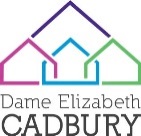 | Dame Elizabeth Cadbury Pupil Pledge
2020
YEAR 7
Pupil Pledge
Eat something you have never tried before from a different culture
Possible picture evidence
Possible Written evidence
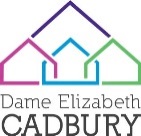 | Dame Elizabeth Cadbury Pupil Pledge
2020
YEAR 7
Pupil Pledge
Write a letter to yourself that you can read in Y11
Possible picture evidence
Possible Written evidence
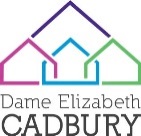 | Dame Elizabeth Cadbury Pupil Pledge
2020
YEAR 7
Pupil Pledge
Go with your parents to parents’ evening
Possible picture evidence
Possible Written evidence
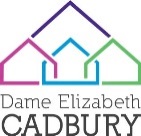 | Dame Elizabeth Cadbury Pupil Pledge
2020
YEAR 7
Pupil Pledge
Raise money for a charity
Possible picture evidence
Possible Written evidence
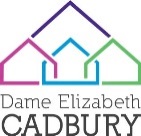 | Dame Elizabeth Cadbury Pupil Pledge
2020
YEAR 7
Pupil Pledge
Visit a castle
Possible picture evidence
Possible Written evidence
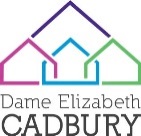 | Dame Elizabeth Cadbury Pupil Pledge
2020
YEAR 7
Pupil Pledge
Apply to be an ambassador (e.g. numeracy, eco-warrior, STEM)
Possible picture evidence
Possible Written evidence
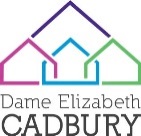 | Dame Elizabeth Cadbury Pupil Pledge
2020
YEAR 7
Pupil Pledge
Learn to play an instrument in musi
Possible picture evidence
Possible Written evidence
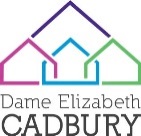 | Dame Elizabeth Cadbury Pupil Pledge
2020
YEAR 7
Pupil Pledge
Learn how to swim or ride a bike or learn a new skill
Possible picture evidence
Possible Written evidence
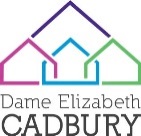 | Dame Elizabeth Cadbury Pupil Pledge
2020
YEAR 7
Pupil Pledge
Make a positive contribution towards making our school eco-friendly.
Possible picture evidence
Possible Written evidence
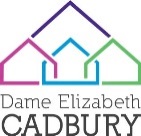 | Dame Elizabeth Cadbury Pupil Pledge
2020
YEAR 7
Pupil Pledge
Say thank you to a teacher that has made a difference to you
Possible picture evidence
Possible Written evidence
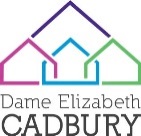 | Dame Elizabeth Cadbury Pupil Pledge
2020
YEAR 7
Pupil Pledge
Find out about how to get into at least 3 difference careers of your choice
Possible picture evidence
Possible Written evidence
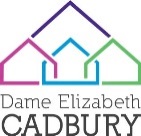 | Dame Elizabeth Cadbury Pupil Pledge
2020
YEAR 7
Pupil Pledge
Open a bank/savings account
Possible picture evidence
Possible Written evidence